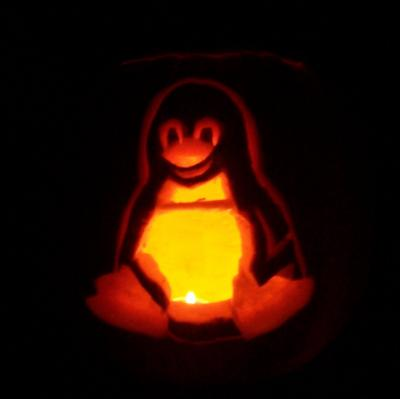 MTU LUG
General Meeting
Join lug-l
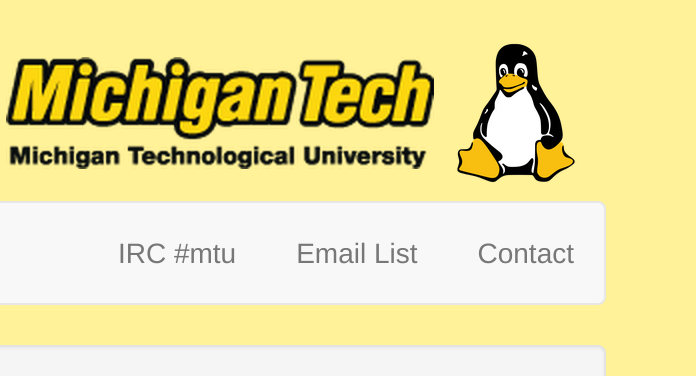 Announcements
“New” Server!
Still need SAS drives and rails
Thanks MTU IT!
DoD Rep
Oct 30 / Today
Unable to make it
Will reschedule for some time later
https://www.twitchinstalls.com/
Twitch… Arch Linux
New Server
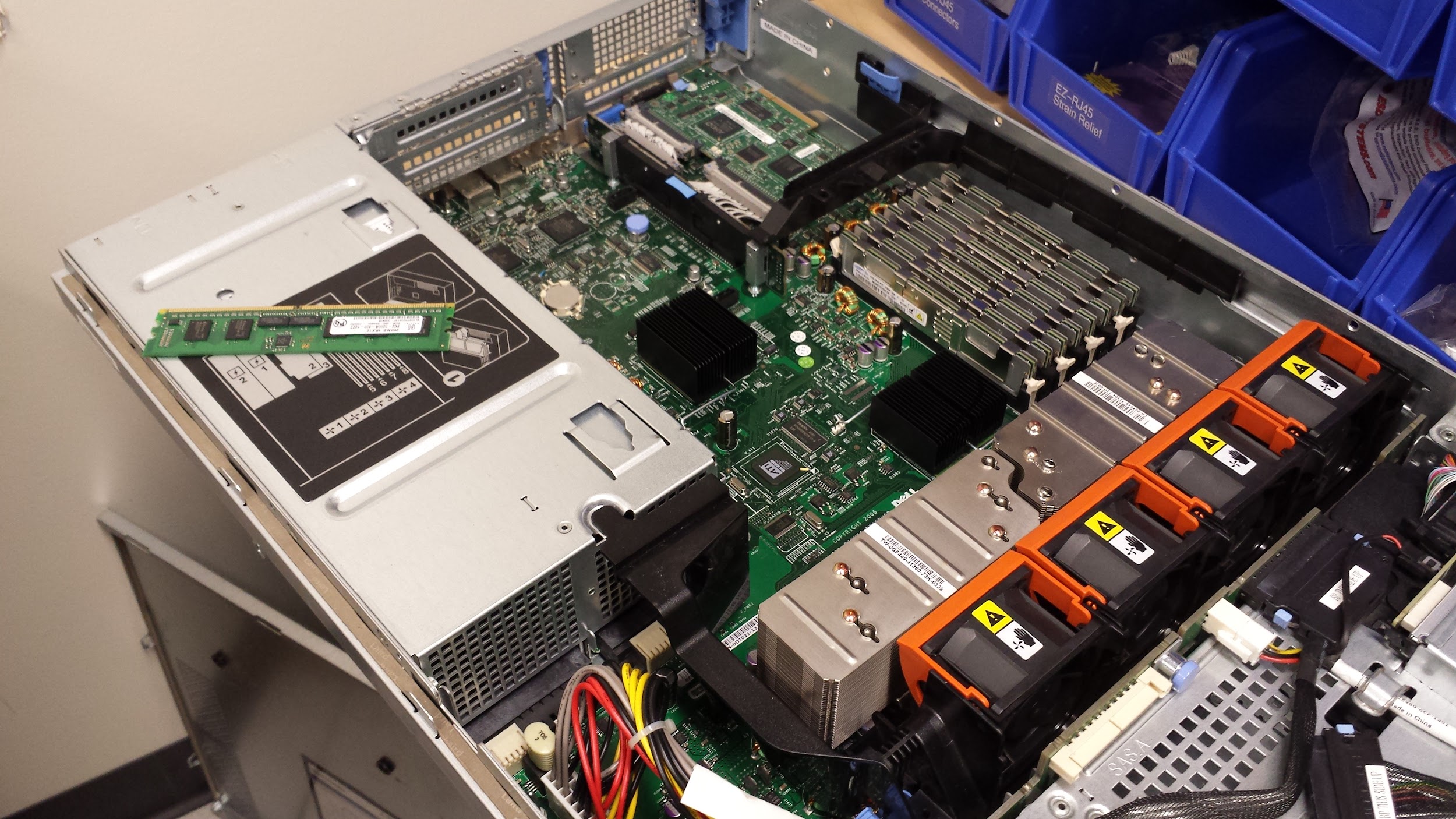 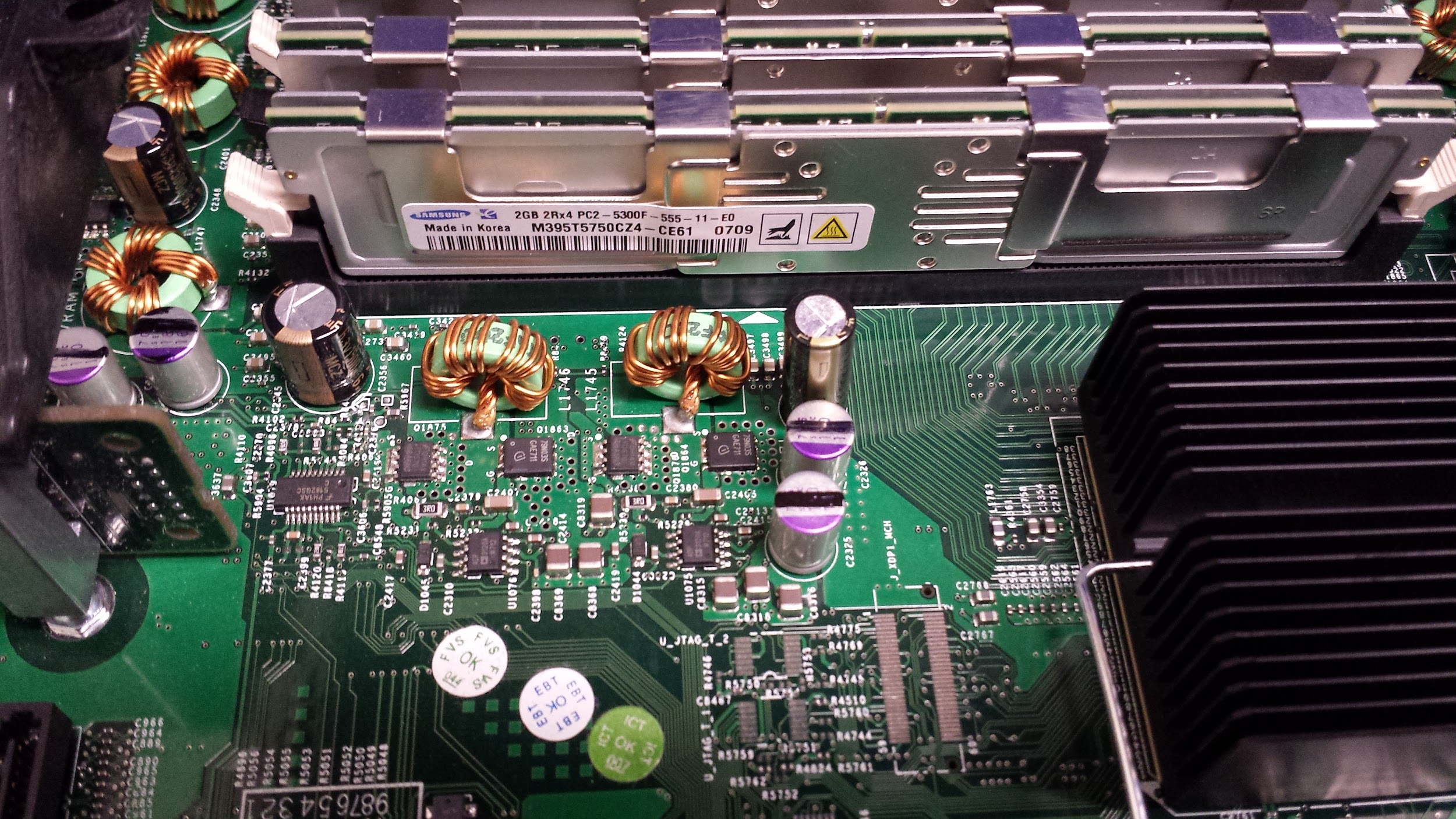 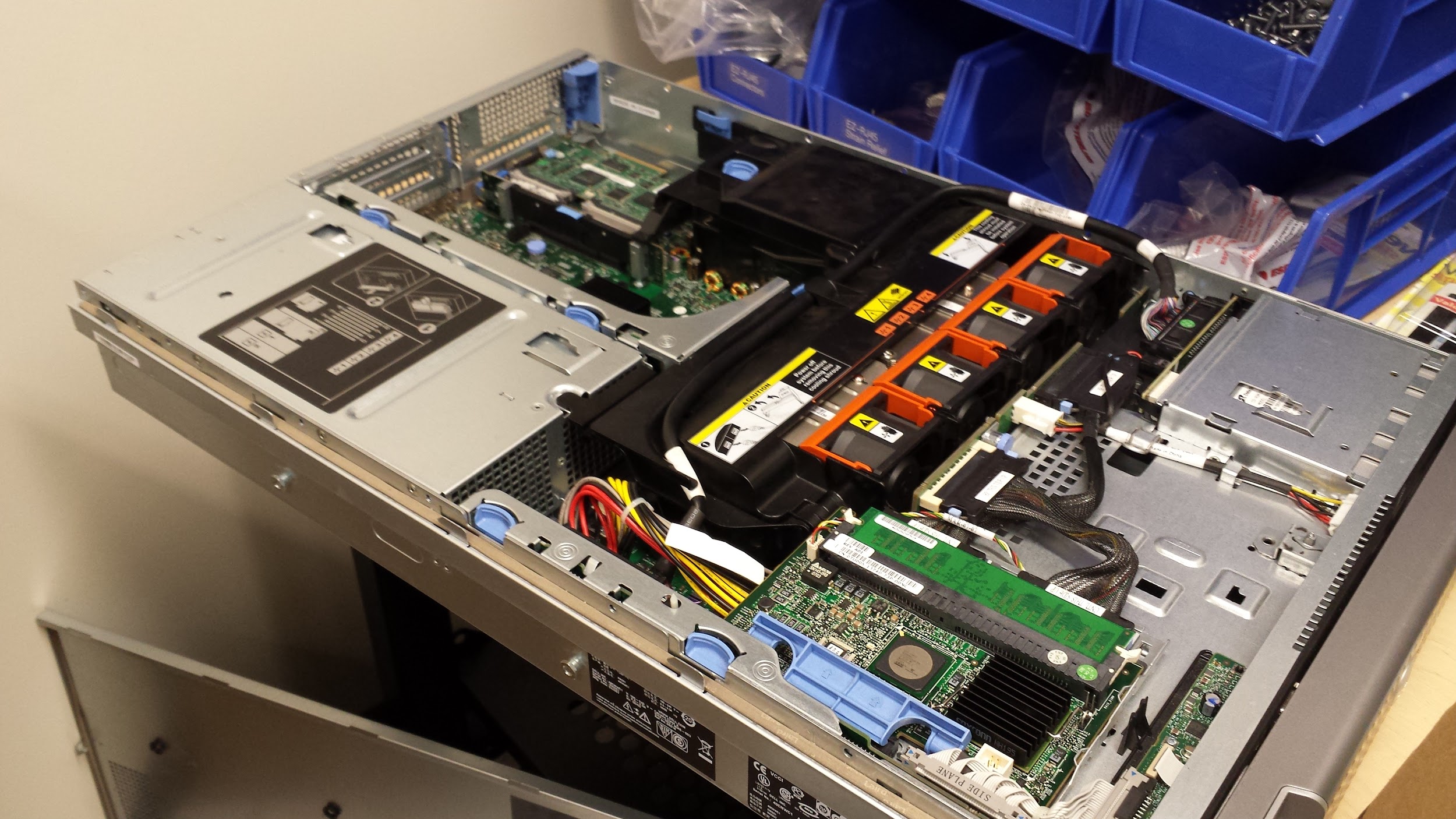 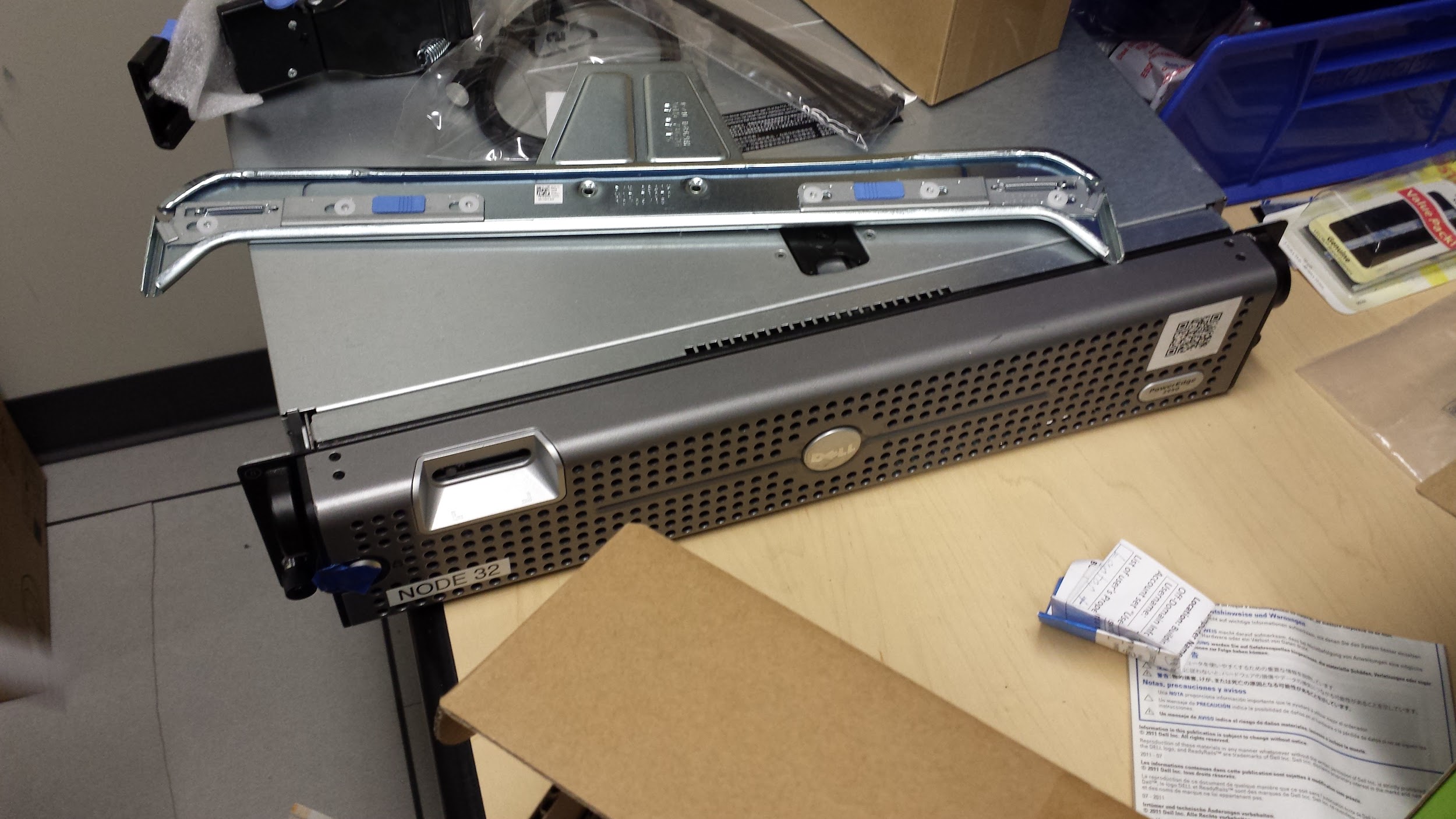 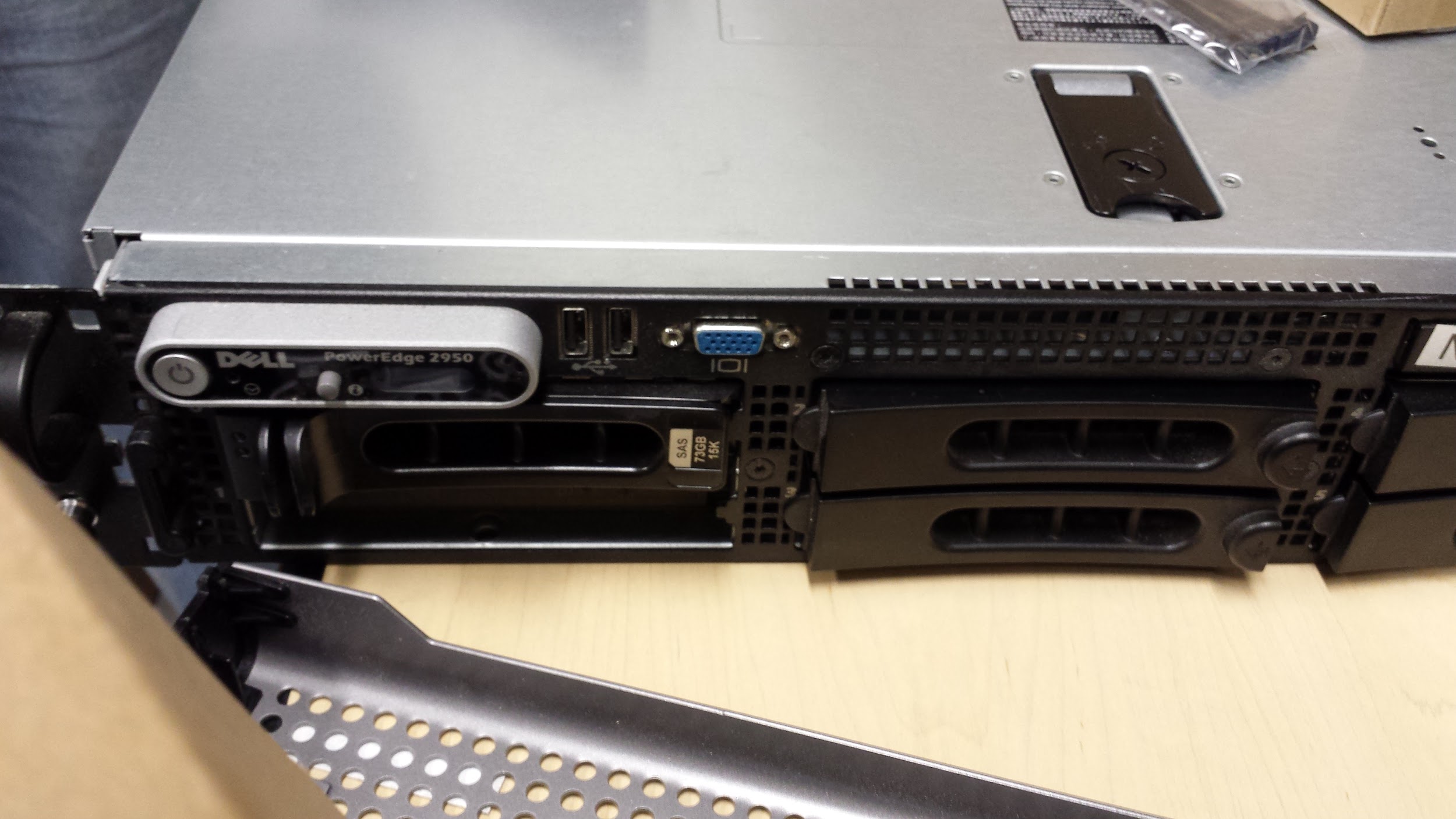 [Speaker Notes: This slide has more than one picture / view it in present mode and you can click through]
Special Election
Alex Roberts for Secretary
Anyone else want the role?
Users Forum
https://mtulug.slack.com/
One of blingall’s ‘ASUS PB287Q 4k UHD LED Monitor with 3840X2160 Resolution (Black, 28-Inch)’ decided it wanted to be a police officer…
https://www.youtube.com/watch?v=whfYZrCpmp4
Caution Lower your volume 99% of the way
The noise is ear splitting
Spooky Blue vs Red Team Presentation
blingall has configured a VM and will show some common Blue/Red team techniques for attack and defend